ADIT Meeting
2024-05-07
2024-05-07
2
New employees
Postdoc:
Eunjeong Jeong

PhD students:
Somiya Kapoor
2024-05-07
DEMO PRESENTATION
3
Personal Development Dialogues
2024-05-07
DEMO PRESENTATION
4
Employee barometer
Topic: Creativity and Learning
2024-05-07
DEMO PRESENTATION
5
LiRE25
IDA + ITN Medie- och Informationsteknik

Proposals for ’bedömare’ (”critical friends”)

Report writing in 2024HT
2024-05-07
DEMO PRESENTATION
6
MSc/BSc thesis
No requirement for publishing, but requirement for archiving
2024-05-07
DEMO PRESENTATION
7
Dealing with Ongoing Lethal Violence
Guides at printing rooms
2024-05-07
DEMO PRESENTATION
8
Changes in Egencia
Lists for purpose
’Valfritt’: Trip purpose  add conference 
                     Project number
2024-05-07
DEMO PRESENTATION
9
Using telephone abroad
If needed, buy extra data package before travel
Local SIM card
2024-05-07
DEMO PRESENTATION
10
Holiday in connection to job travel
Max 50% of time can be holiday
Weekend days during holiday count as holiday days
Travel days directly connected to holiday days are holiday days
2024-05-07
DEMO PRESENTATION
11
Info from ADIT members
PhD defenses
23/5 kl 8:30  Sijin
11/6 kl 9:15 Alireza
12/6 kl 9:15 Minh Ha

50%/60% seminar
16/5 kl 10:15 David
13/6 kl 13:15 Ying
2024-05-07
DEMO PRESENTATION
12
Info from ADIT members
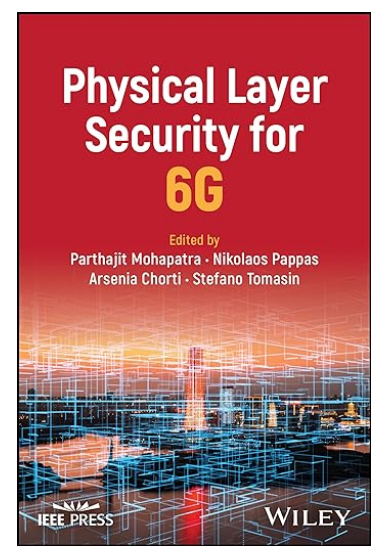 2024-05-07
DEMO PRESENTATION
13
Info from ADIT members
Events

11-12/6: 9th Swedish National Computer Networking and Cloud Computing Workshop

3-5/6: LINHAC
Kreativitet och lärande/Creativity and learning 2024
ADIT jämfört med IDA
Insamlingsperiod: 2024-03-04 - 2024-03-15
Svarsfrekvens: 71% (17 svar)
Styrkor
Fokusområden
Jag får möjligheten att utforska nya områden/idéer i relation till mitt arbete
Jag har möjlighet till utveckling i arbetet (ta ökat ansvar, prova nya arbetsuppgifter, pedagogisk utveckling etc.)
På min avdelning/enhet inspireras och lär vi oss av andra avdelningar/enheter inom universitetet
På min avdelning/enhet delar vi med oss till varandra av vår kunskap och erfarenheter
4,5
±0
Motivation och engagemang
Kreativitet och lärande
Motivation och engagemang